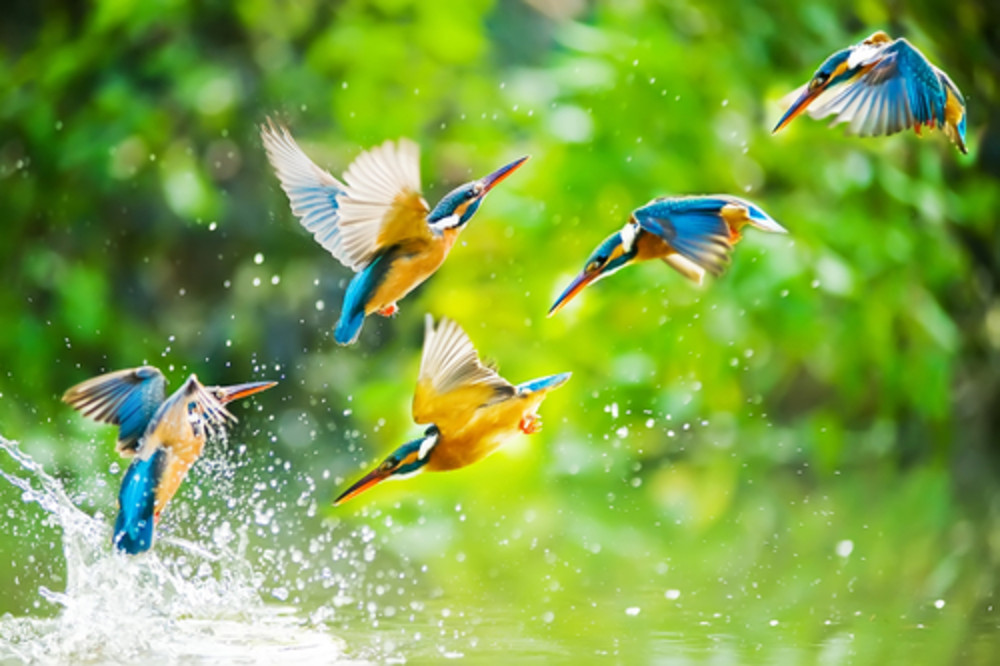 Wat is biologie?
Bios  leven

Logos  Leer/wetenschap

De leer van het leven
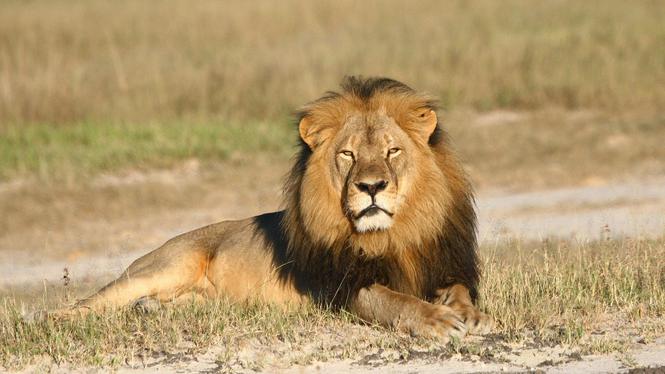 Organismen
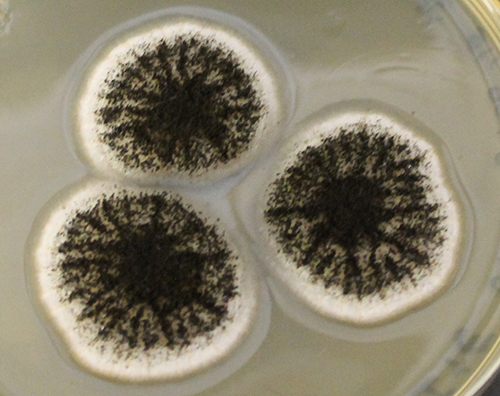 Levende wezens

-dieren
-planten
-schimmels
-bacterien
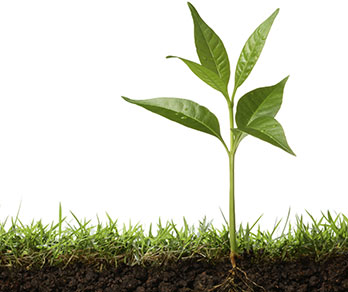 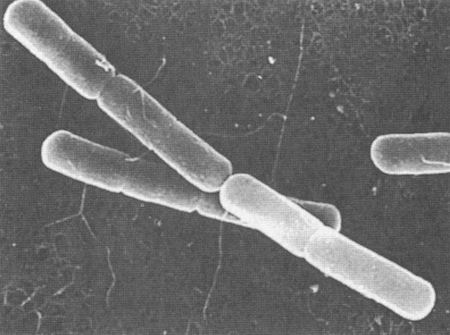 Organismen hebben levenskenmerken
welke weet je al?
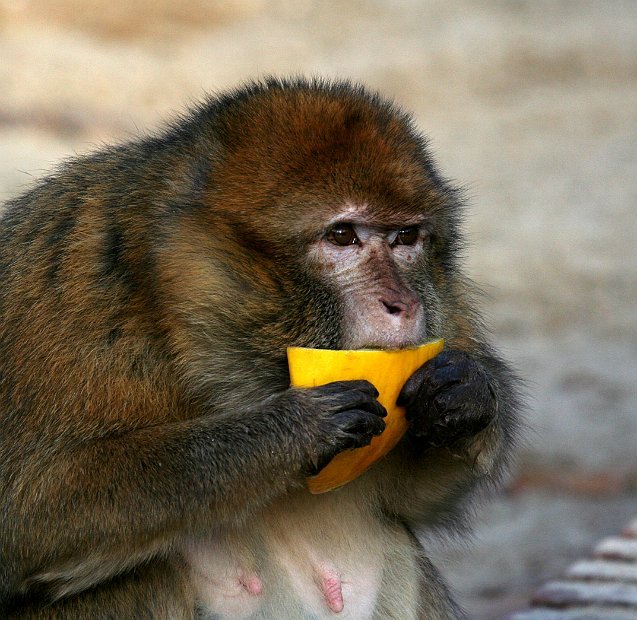 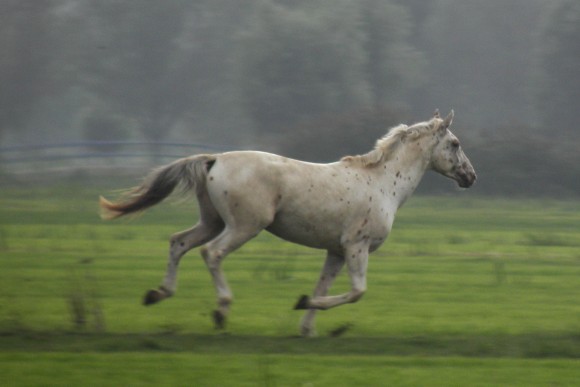 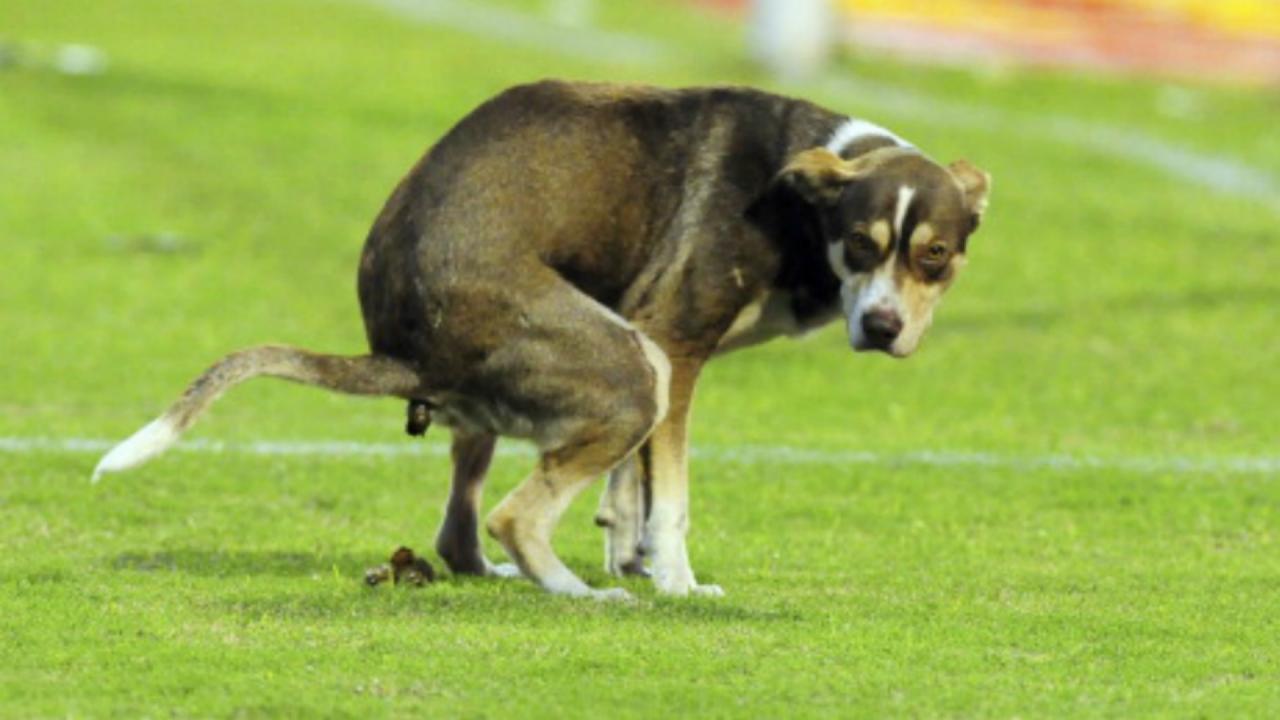 De 7 levenskenmerken
Ademen
Bewegen
Groeien
Voortplanten
Uitscheiden
Voeden
Waarnemen
Levend, dood en levenloos
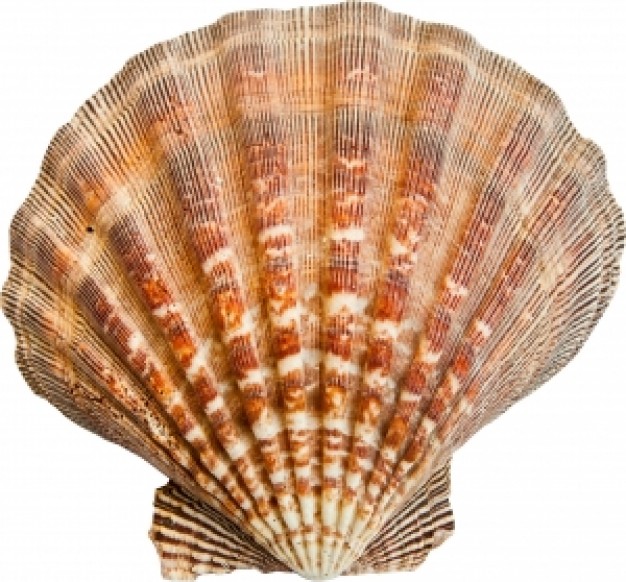 Wat is het verschil tussen dood en levenloos?
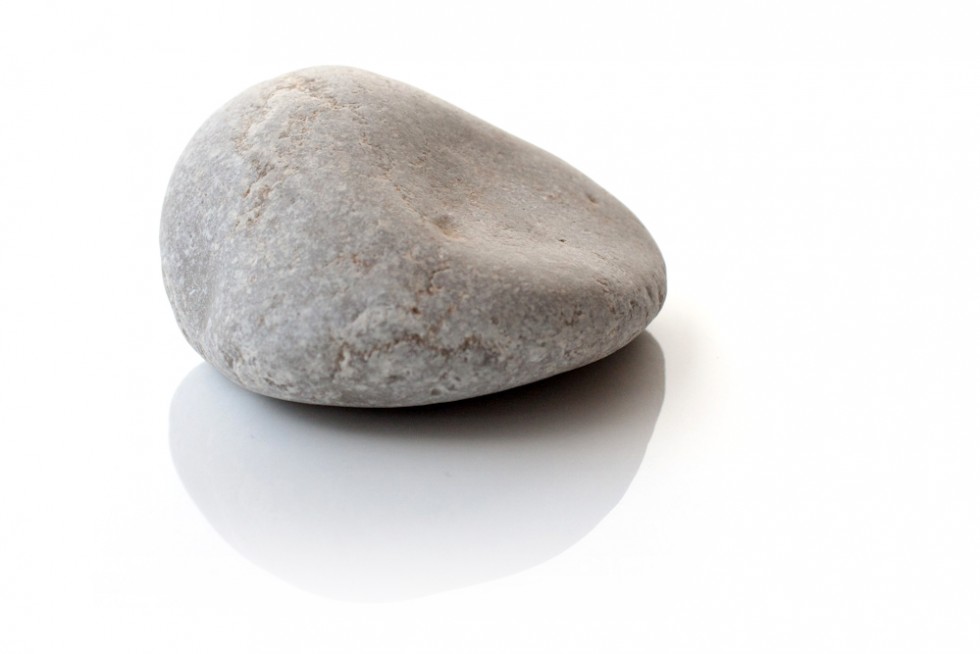 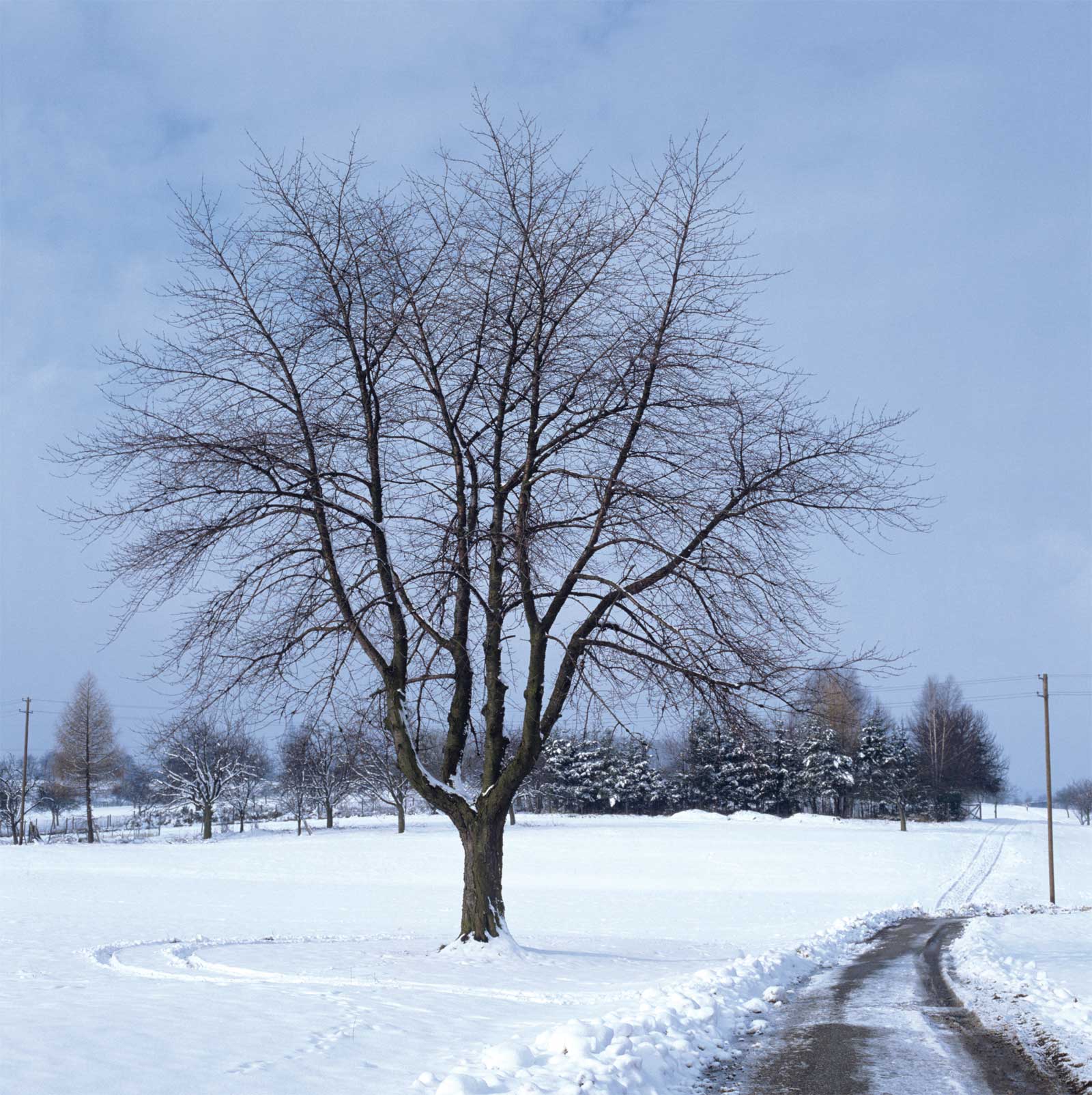 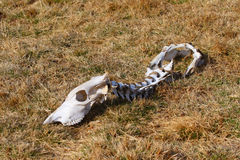 Vertonen planten ook alle levenskenmerken?
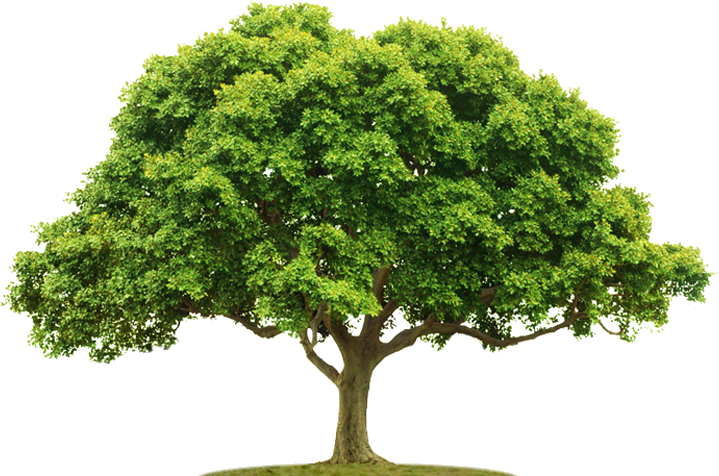 Begrippenlijst maken